Iteration statementwhiledo-while
350142 - Computer Programming
Asst. Prof. Dr. Choopan Rattanapoka and Asst. Prof. Dr. Suphot Chunwiphat
Repetition Control Structures
Repetition Control Structures 
Iteration Statements
for(…) Statement
while(…) Statement
do…while (…) Statement
Repetition Control Statement
break Statement
continue Statement
Repetition Control Statements
Problem: If you need to print the message “Hello, world”  10 messages onto the monitor screen. How will you do?
main()
{
     repetition statement 
     {
         printf(“Hello, world\n”);
     }
}
main()
{
    printf(“Hello, world\n”);
	…
    printf(“Hello, world\n”);
}
An easier way to do that is
using a repetition control
statement.
Use 10 printf() functions
What about 100 messages!
Repetition Control Statements (cont.)
In some situation, programs require the ability to execute a set of statements repeatedly.






There are three repetition statements in C language: for, while, do…while statements.
The for, while, do…while statements each have a Logic expression determining whether the loop should continue or terminate.
Main sequence
Loop (or Repeated)
Statements
Loop
while  Statement
while Statement (Step-by-Step)
Check the condition of while statement
If condition is true
Execute statements in while block
And then jump back to check condition again
If condition is false, ignore statements in while block
while Statement: Flow chart(1)
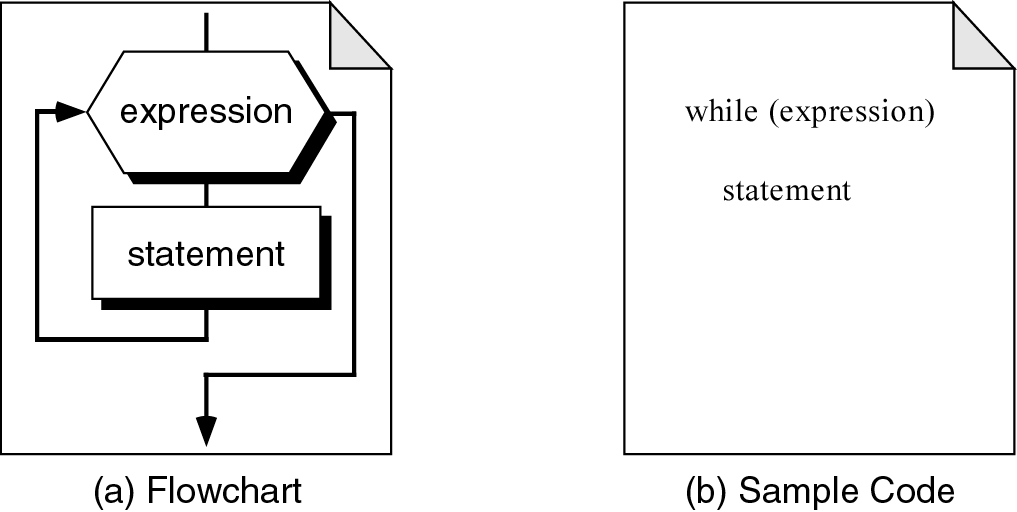 false
true
while Statement: Flow chart (2)
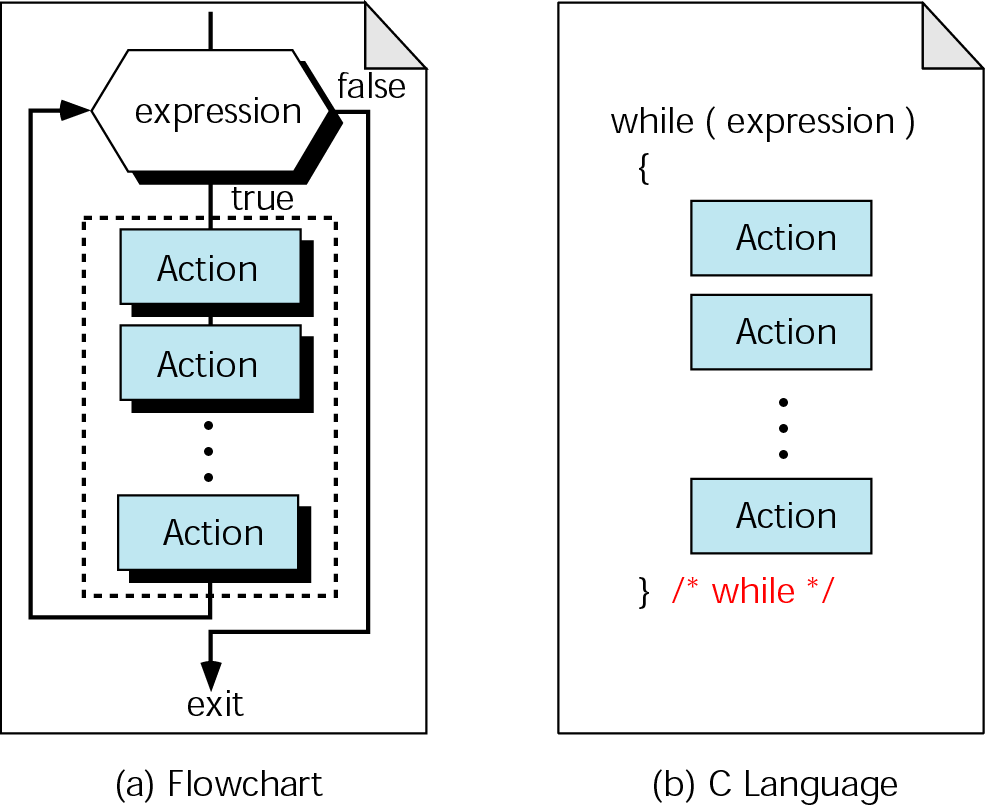 Example 1
#include <stdio.h>
int  main(int  argc,  char  **argv)
{
    int count = 0;
    printf(“Show number from zero to three.\n”);
    while (count <= 3)
    {
           printf(“%d ”, count);
           count++;
     }
}
0
1
2
3
4
count
What will be happened if we forget to write “count++” in this program ?
Output :
Show number from zero to three.
0
1
2
3
Example 2
#include <stdio.h>
int  main(int  argc,  char **argv)
{
     int   begin = 0, sum = 0, end;
     printf(“Enter end number :  ”);
     scanf(“%d”, &end);
     while(begin <= end) {
            sum = sum + begin;
            begin++;
     }
     printf(“Sum = %d”, sum);
}
0
1
2
3
begin
?
2
end
0
0
1
3
sum
Output :
Enter end number :
2
Sum = 3
QUIZ 1
Find the output of this program
#include <stdio.h>
int  main(int  argc,  char  **argv)
{
     int count = 3;
     while (count >= 0)  {
            printf(“%d ”, count);
            count--;
     }
     printf(“count = %d\n”,  count);
}
do-while Statement
do-while Statement is similar to while Statement
The difference is do-while Statement will execute statements in do-while block before checking the condition
If condition is true, program will jump back to do Statement and executes statement in do-while block again, otherwise program leaves do-while block
do-while Statement: Flow chart
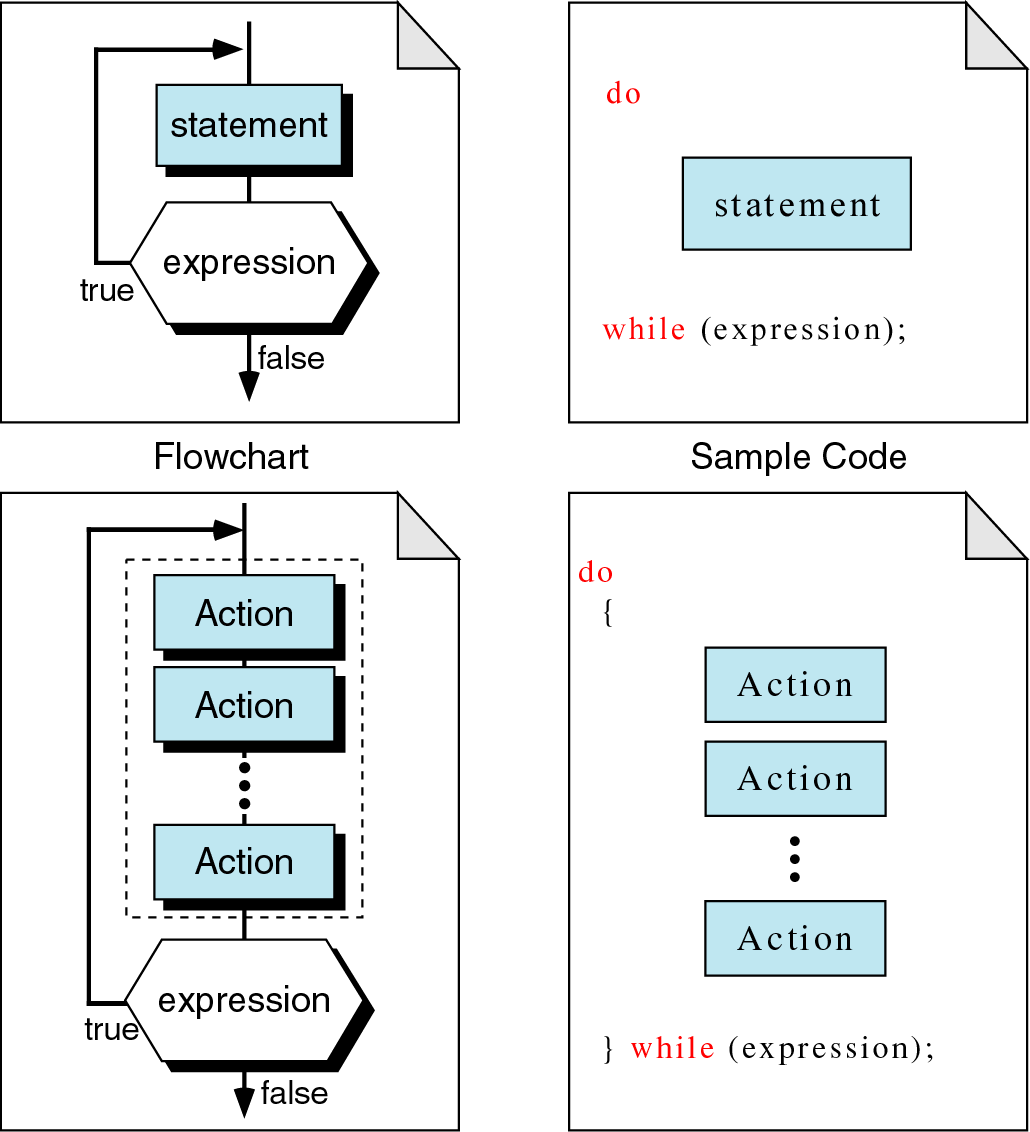 Example 3
#include <stdio.h>
int  main(int  argc,  char **argv)
{
     int  num = 2;
     do {
              printf(“%d  “,  num);
              num--;
      } while(num >= 0);
}
2
1
0
-1
num
Output :
2
1
0
QUIZ 2
Find the output of this program
#include <stdio.h>
int  main(int  argc,  char **argv)  {
     float   sum = 0.0;  
     int k = 1;
     
     do  {
            sum = sum + k;
            k++;
      }  while(k <= 10);
      
      printf(“Average = %.4f\n”, sum/10);
}
The Difference between while and do-while Statement
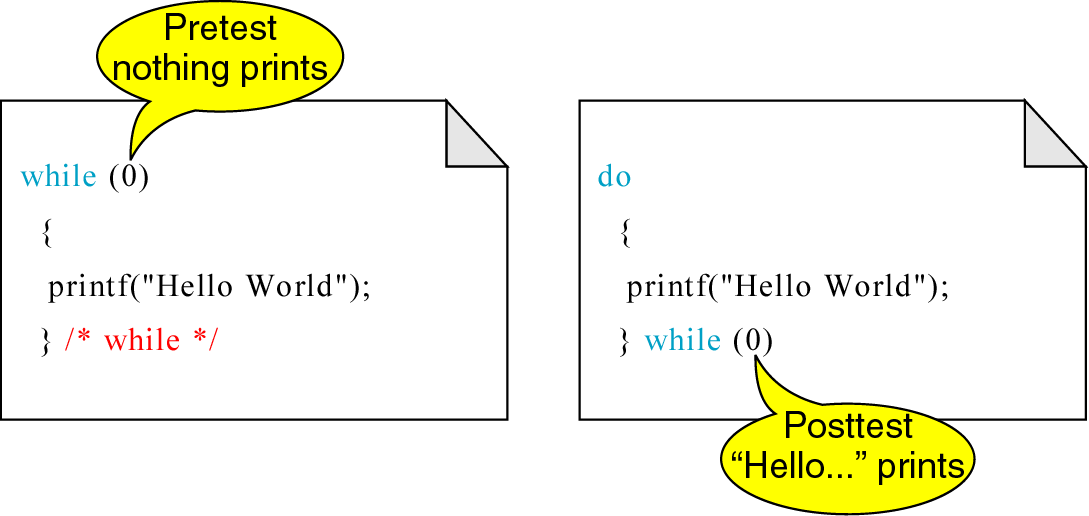 break Statement
This statement causes an immediate exit from the current loop structure
#include <stdio.h>
int  main(int  argc,  char **argv)  {
     int k = 1;
     
     while (k <= 10)  {
            printf(“k = %d\n”, k);
            k++;
	 break;
      } 

      printf(“Bye Bye\n”);
}
Output of this 
program ?
continue Statement
Sometimes, we want to skip the rest of statements and back to the condition checking of iteration process again
continue Statement is used to jump back immediately to condition checking statement
#include <stdio.h>
int  main(int  argc,  char **argv)  {
     int k = 1;
     
     while (k <= 10)  {
           if (k < 9) { k++;
	     continue; }
           printf(“k = %d\n”, k);
      } 

      printf(“Bye Bye\n”);
}
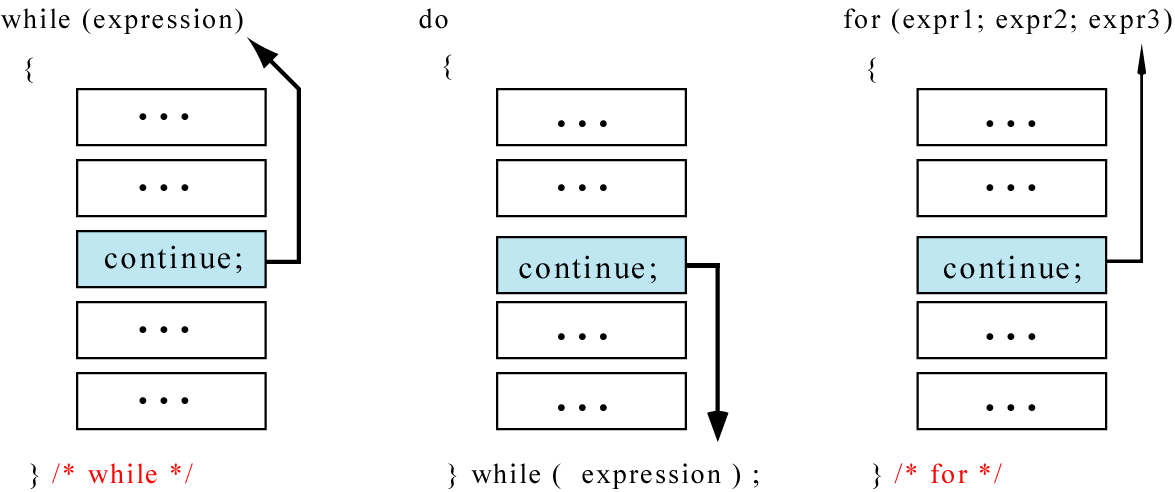 Output of this program ?
QUIZ 3
#include <stdio.h>
int  main(int  argc,  char **argv)
{
     int   i = 0;
     do {
	printf("< ");
	if (i == 2)
                      break;
	printf(“%d  >“, i);
            i++;
     } while (1);
}
Find the output of this program.
QUIZ 4
Find the output of this program
#include <stdio.h>
int  main(int  argc,  char **argv) {
     int   i = 0;
     do {
           i++;
	printf("<");
	if (i == 2)
                      continue;
	printf(“%d  >“, i); 
     } while (i <= 3);
}